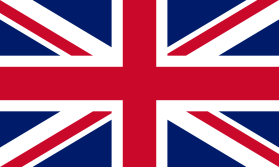 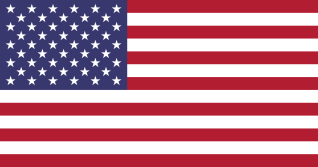 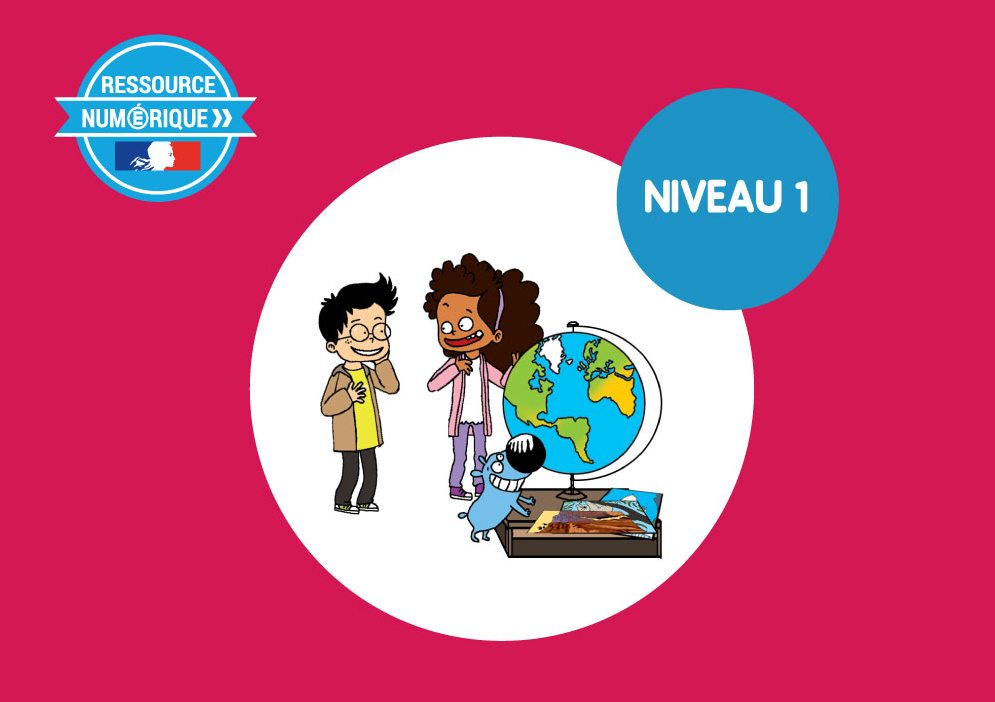 2- My school
2.4- I know my alphabet
Step 2
Tongue Twister
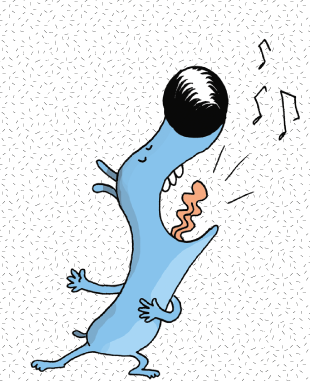 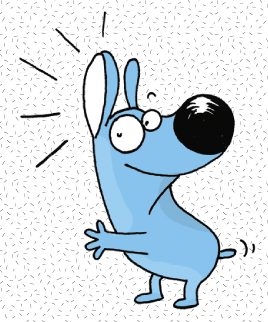 Not these things here but those things there.
2.4 I know my alphabet- step 2
2.4 I know my alphabet- step 2
What’s missing ?
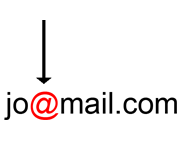 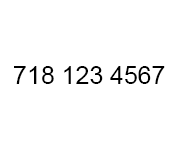 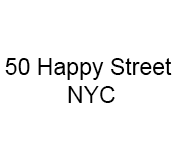 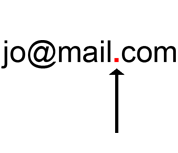 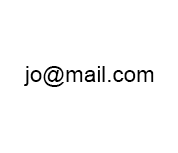 2.4 I know my alphabet - step 1
What’s missing ?
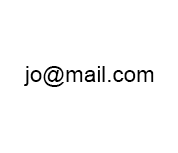 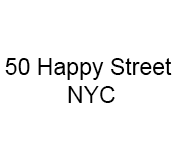 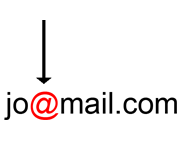 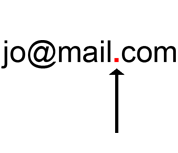 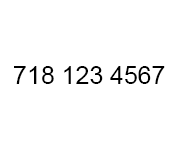 2.4 I know my alphabet - step 1
What’s missing ?
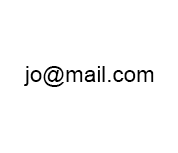 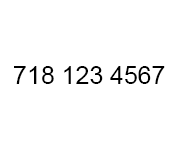 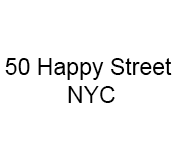 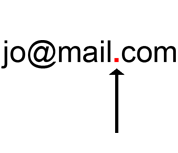 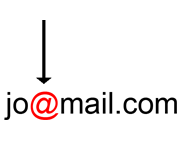 2.4 I know my alphabet - step 1
What’s missing ?
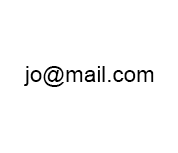 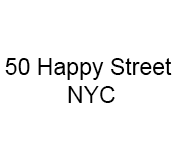 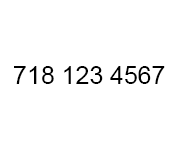 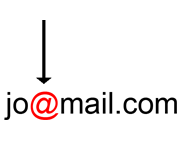 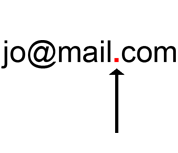 2.4 I know my alphabet - step 1
What’s missing ?
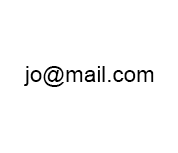 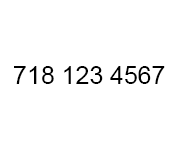 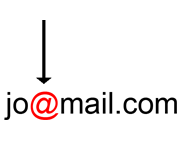 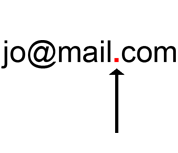 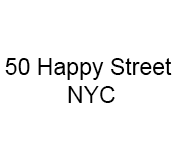 2.4 I know my alphabet - step 1
Listen and repeat
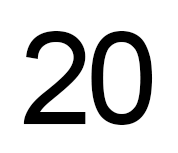 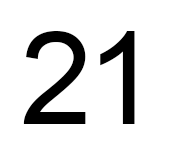 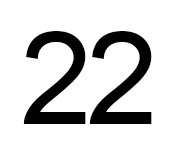 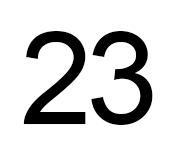 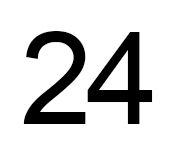 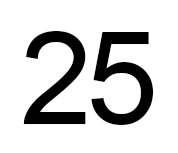 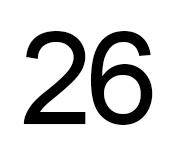 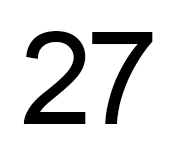 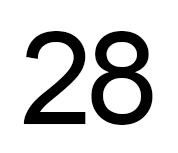 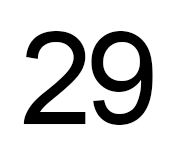 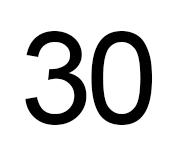 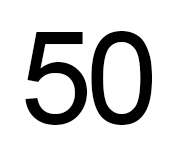 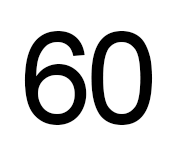 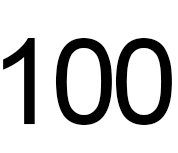 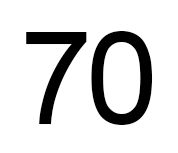 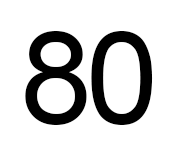 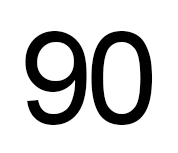 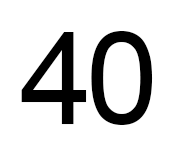 2.4 I know my alphabet - step 1
What’s missing ?
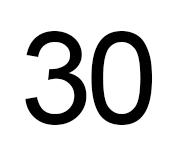 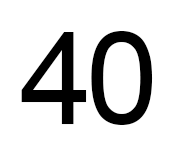 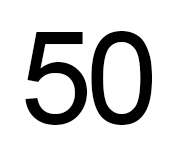 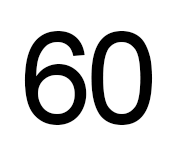 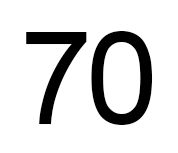 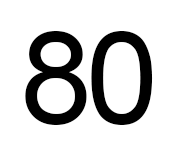 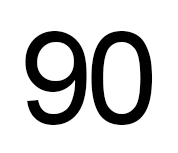 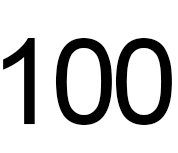 2.4 I know my alphabet - step 1
What’s missing ?
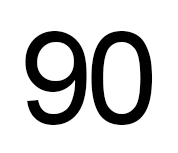 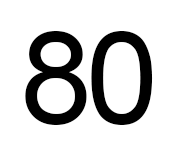 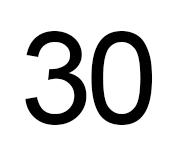 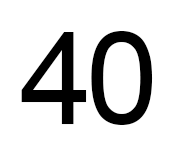 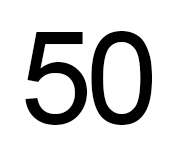 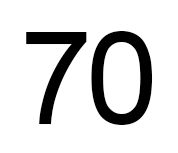 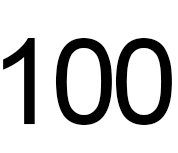 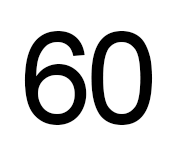 2.4 I know my alphabet - step 1
What’s missing ?
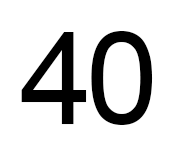 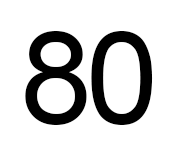 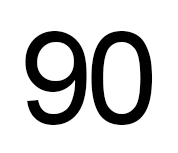 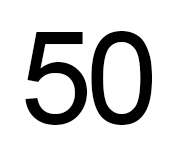 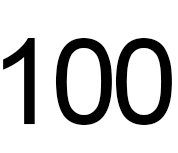 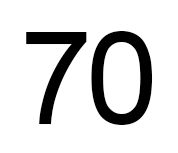 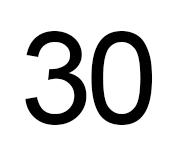 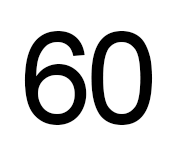 2.4 I know my alphabet - step 1
What’s missing ?
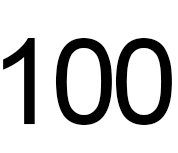 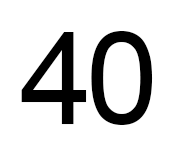 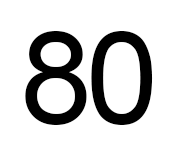 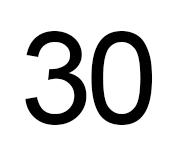 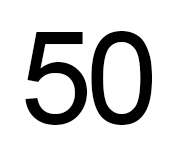 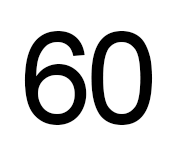 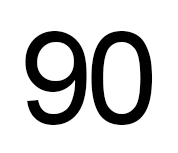 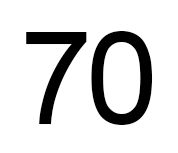 2.4 I know my alphabet - step 1
What’s missing ?
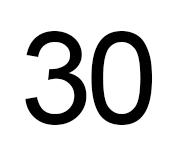 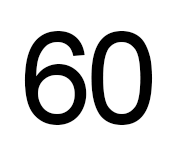 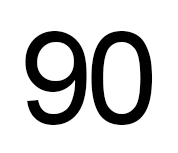 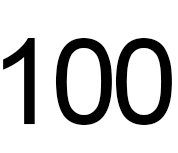 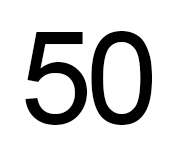 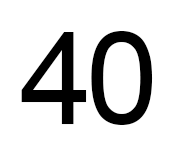 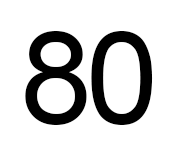 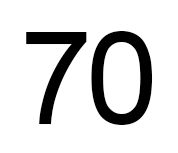 2.4 I know my alphabet - step 1
What’s missing ?
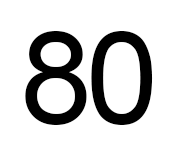 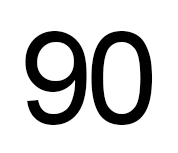 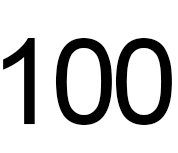 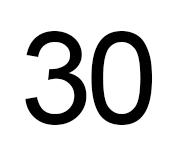 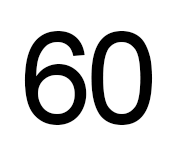 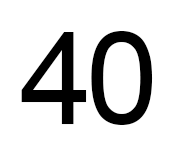 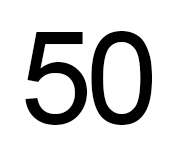 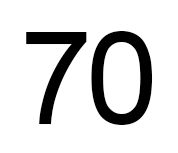 2.4 I know my alphabet - step 1
What’s missing ?
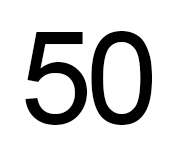 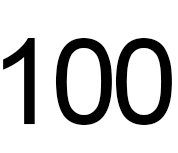 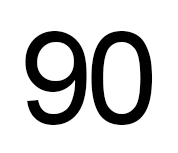 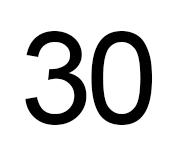 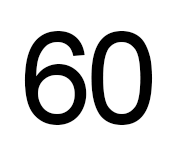 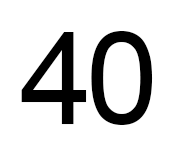 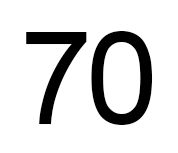 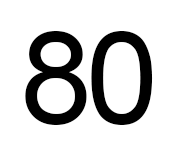 2.4 I know my alphabet - step 1
What’s missing ?
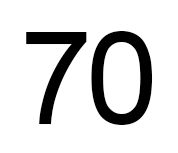 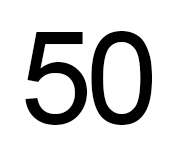 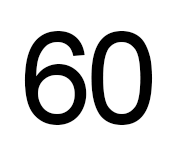 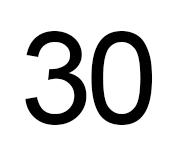 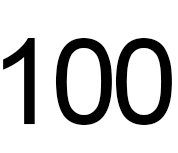 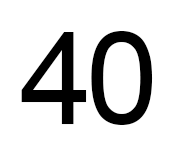 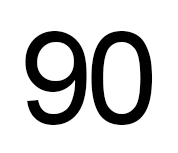 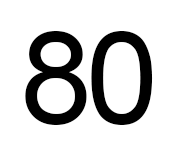 2.4 I know my alphabet - step 1
What’s missing ?
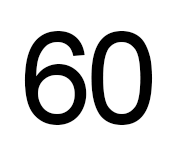 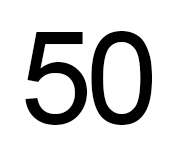 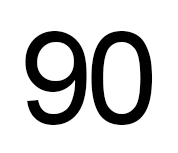 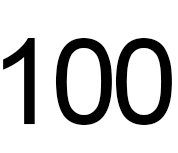 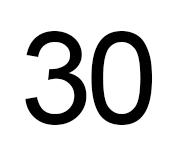 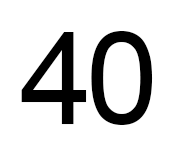 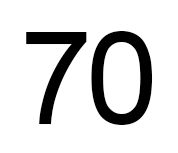 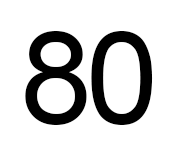 2.4 I know my alphabet - step 1
Look, listen and focus on what you understand.
2.4 I know my alphabet- step 2
Look, listen and focus on what you understand.
Teacher: “Hello children! Listen carefully. Take out your books please.
Open your book to page 32.”
Teacher: “Take out your glue.”
Tom: “I don’t have any glue. Do you have any glue for me please?”
Lucy: “Yes, I do. Here you are!”
Teacher: “Be quiet!“
Teacher: “Paul, sit down and give me your plane please”.
Teacher: “Page 32. Everybody reads the first paragraph in silence.”
2.4 I know my alphabet- step 2
Practise your dialogue.
What’s your name ? My name is …
Can you spell it, please ?
What’s your e-mail adress ? My e-mail adress is…
Can you spell it, please ? « at » pour @/ dot pour « . »
What’s your adress ? My adress is…
What’s your phone number ? My phone number is…
2.4 I know my alphabet- step 2
What have we learned ?
What’s your name ? My name is …
Can you spell it, please ?
What’s your e-mail adress ? My e-mail adress is…
Can you spell it, please ? « at » pour @/ dot pour « . »
What’s your adress ? My adress is…
What’s your phone number ? My phone number is…
2.4 I know my alphabet- step 2